AIDS
Dr. Reshma Reghu
Assistant Professor
AIDS, the acquired immuno-deficiency syndrome (sometimes called "slim disease") 
It is a fatal illness caused by a retrovirus known as the human immuno-deficiency virus (HIV).
It breaks down the body's immune system, leaving the victim vulnerable to a host of life-threatening opportunistic infections, neurological disorders, or unusual malignancies
Among the special features of HIV infection are that once infected, it is probable that a person will be infected for life.
The term AIDS refers only to the last stage of the HIV infection.
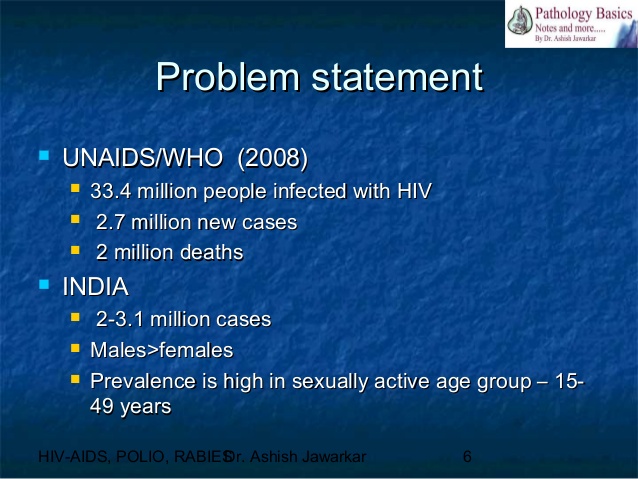 The virus is 1/10,000th of a millimetre in diameter.
 It is a protein capsule containing two short strands of genetic material (RNA) and enzymes. 
The virus replicates in actively dividing T4 lymphocytes and like other retroviruses can remain in lymphoid cells in a latent state that can be activated. 
The virus has the unique ability to destroy human T4 helper cells, a subset of the human T-lymphocytes.
It can pass through the blood-brain barrier and can then destroy some brain cells. This may account for certain of the neurological and psychomotor abnormalities, observed in AIDS patients.
HIV mutates rapidly, new strains are continually developing.
There are two types of HIV - HIV 1 and HIV 2, which exceeds 50 per cent.
The virus is easily killed by heat. 
It is readily inactivated by ether, acetone, ethanol (20 per cent) and betapropiolactone (1 :400 dilution).
 It is relatively resistant to ionizing radiation and ultraviolet light.
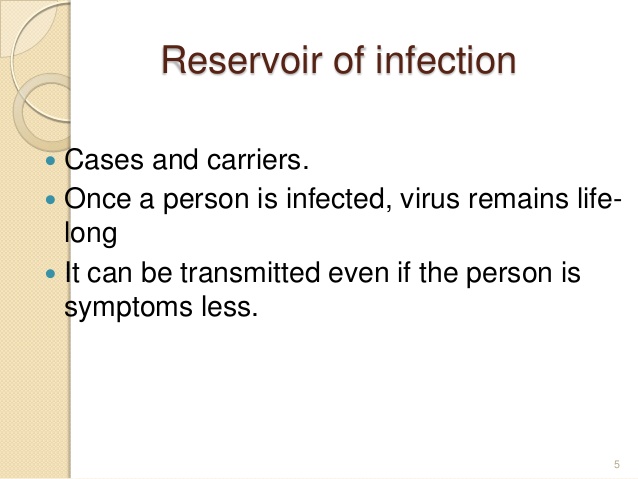 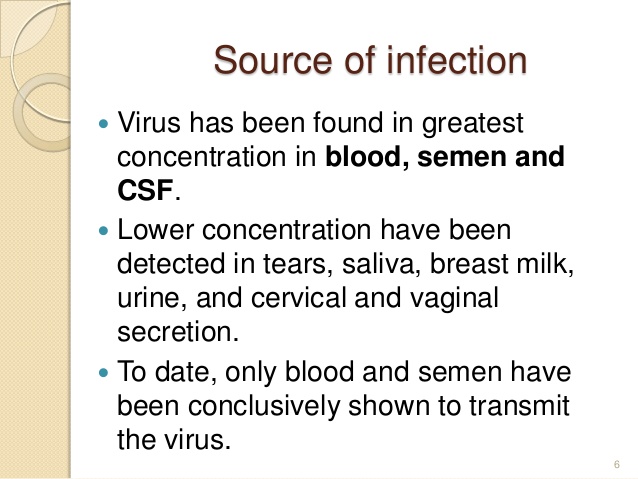 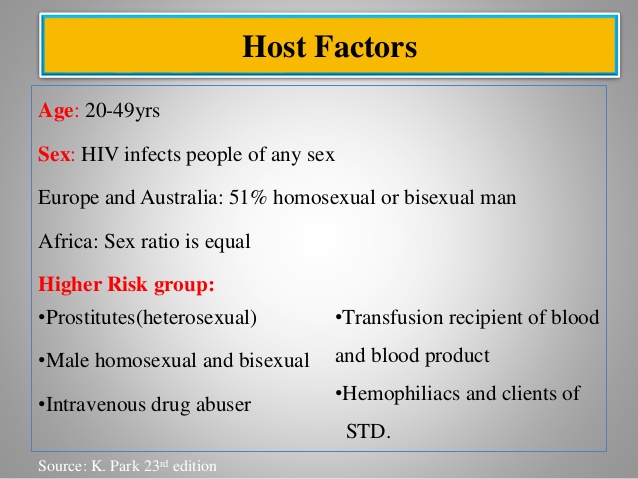 IMMUNOLOGY
The immune system disorders associated with HIV infection/AIDS are considered to occur primarily from the gradual depletion in a specialised group of white blood cells (lymphocytes) called T-helper or T-4 cells. 
The full name of T-helper cell is CD4 + T lymphocyte and is also commonly known as CD4 + cell. These cells play a key role in regulating the immune response.
HIV selectively infects T -helper cells apart from several other cells in the immune system such as B-cells, microphages and nerve cells. 
When the virus reproduces, the infected T-helper cells are destroyed. 
A decreased ratio of T -helper to T -suppressor cells may be an indirect indicator of reduced cellular immunity. 
Profound lymphopenia, with a total lymphocyte count often below 500 cu. mm. 
It is the alteration in T-cell function leads to development of neoplasms, the development of opportunistic infections, or the inability to mount a delayed-type hypersensitivity response. 
Those with antibodies to HIV, usually will have too few of HIV antibodies, and these antibodies are also ineffective against the virus.
(a) Sexual transmission
Any vaginal, anal or oral sex can spread AIDS. 
Every single act of unprotected intercourse with an HIV-infected person exposes the uninfected partner to the risk of infection.
The size of the risk is affected by a number of factors, including the presence of STD, the sex and age of the uninfected partner, the type of sexual act, the stage of illness of the infected partner, and the virulence of the HIV strain involved. 
Transmission of HIV infection from male to female is twice as likely as from female to male.
Women are more vulnerable to HIV infection because a larger surface is exposed, and semen contains higher concentration of HIV than vaginal or cervical fluids.
Anal intercourse carries a higher risk of transmission than vaginal intercourse because it is more likely to injure tissues of the receptive partner. 
The risk of transmission is greater where there are abrasions of the skin or mucous membrane. 
For vaginal sex the risk is greater when woman is menstruating.
Exposed adolescent girls and women above 45 years of age are more prone to get HIV infection. 
In teenagers the cervix is thought to be less efficient barrier to HIV than in mature genital tract of adult women. 
The thinning of mucosa at menopause is believed to lessen the protective effect.
(b) Blood contact
AIDS is also transmitted by contaminated blood transfusion of whole blood cells, platelets and factors VIII and IX derived from human plasma. 
The risk of contracting HIV infection from transfusion of a unit of infected blood is estimated to be over 95 per cent. 
HIV transmission through blood depends on the '"dose" of virus injected, the risk of getting infected through a contaminated needle, syringe or any other skin-piercing instrument is very much lower than with transfusion. 
Among drug users who inject heroin, cocaine or other drugs, this route of transmission is significant because exposure is repeated so often, several times a day.  
Any skin piercing (including injections, ear-piercing, tattooing, accupuncture or scarification) can transmit the virus, if the instruments used have not been sterilized and have previously been used on an infected person.
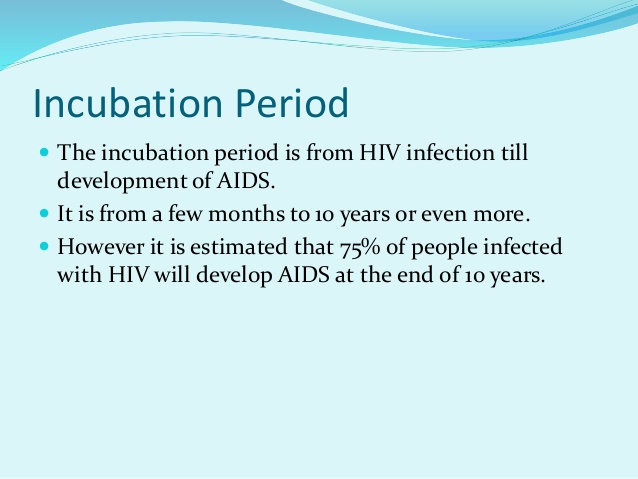 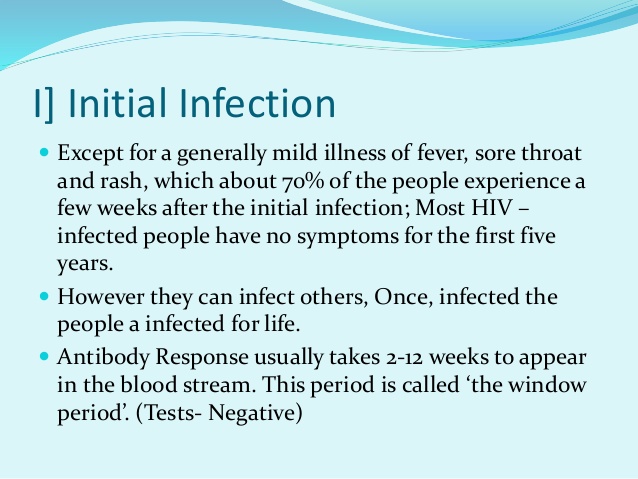 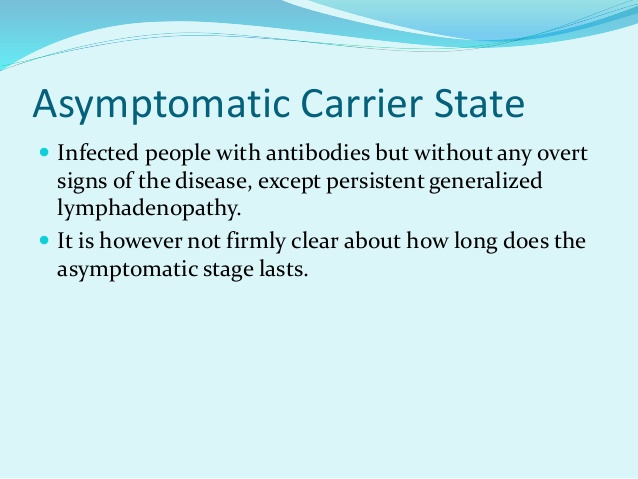 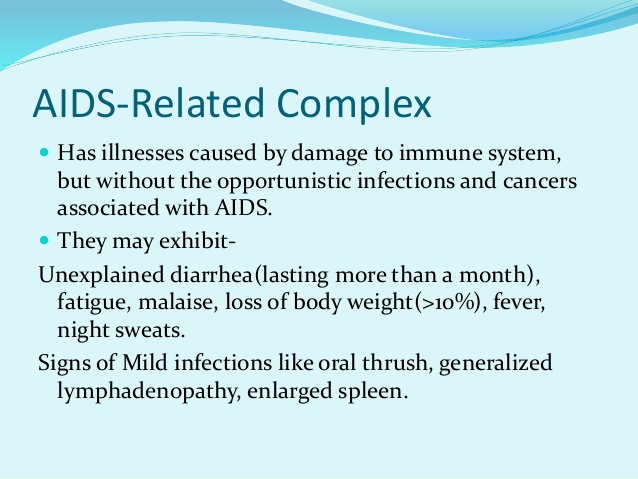 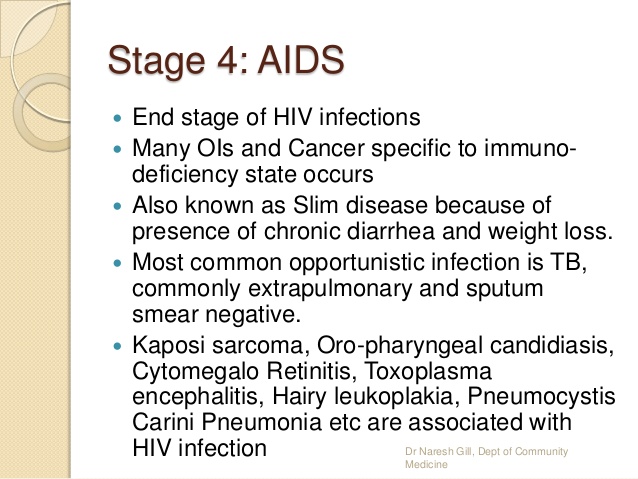 OPPORTUNISTIC INFECTIONS
TUBERCULOSIS
PERSISTENT GENERALIZED LYMPHADENOPATHY
KAPOSI SARCOMA
OROPHARYNGEAL CANDIDIASIS
CYTOMEGALOVIRUS RETINITIS
PNEUMOCYSTOSIS CARINII PNEUMONIA
TOXOPLASMA ENCEPHALITIS
HAIRY LEUKOPLAKIA
CRYPTOCOCCAL MENINGITIS
HERPES-ZOSTER OR SHINGLES
SEVERE PRURIGO OR PRURITIC DERMATITIS
SEVERE OR RECURRENT SKIN INFECTIONS
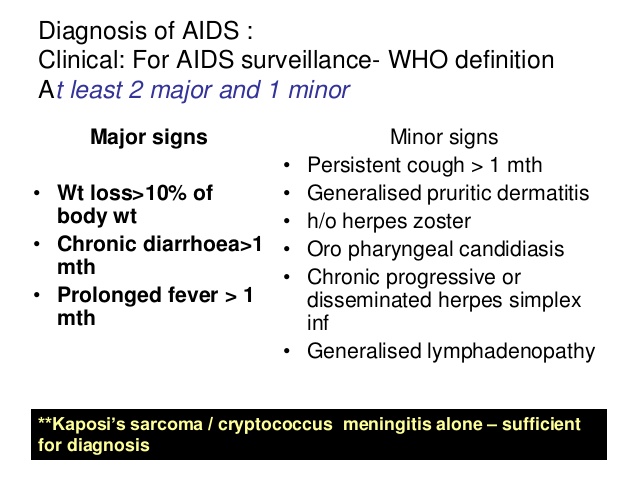 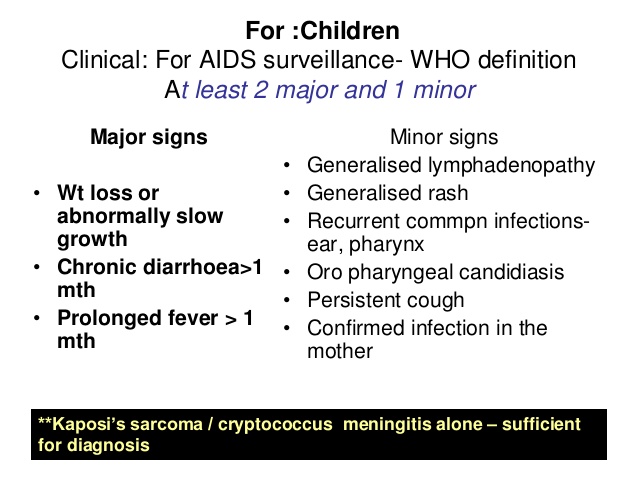 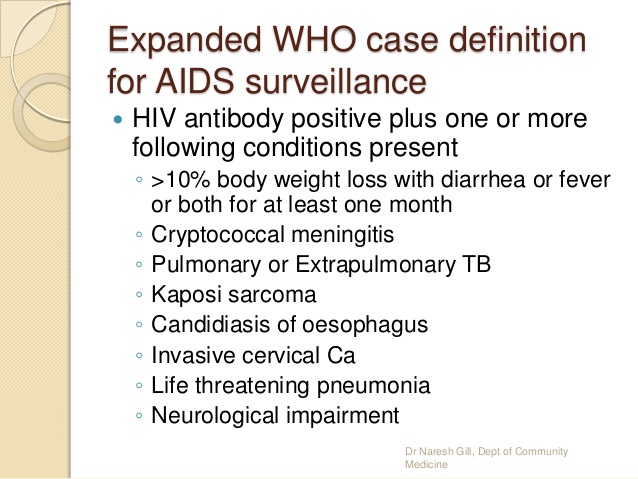 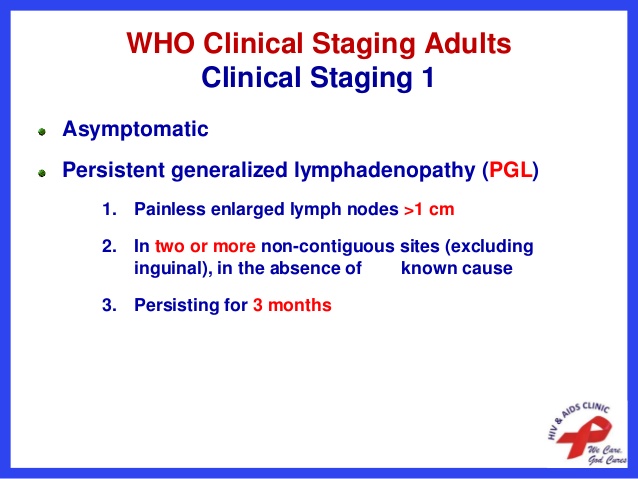 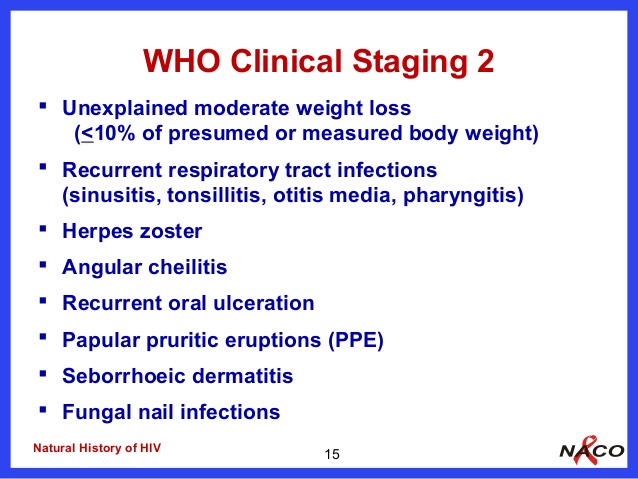 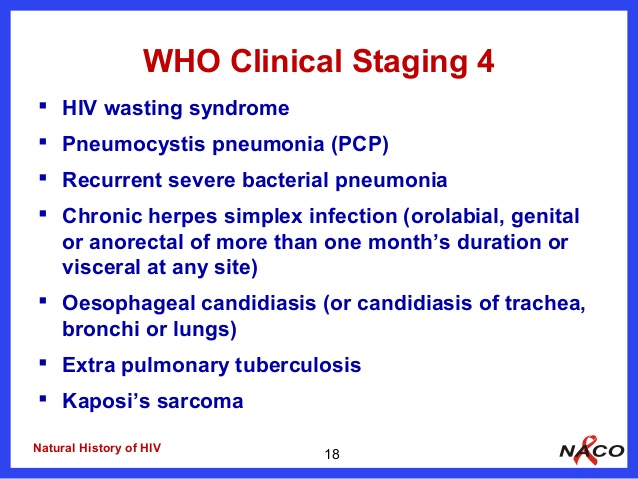 LABORATORY DIAGNOSIS
HIV enzyme-linked immunosorbent assay (ELISA)
Western blot
CBC
Absolute CD4 lymphocyte count
CD4 lymphocyte percentage
HIV viral load tests
B2 - Microglobulin
p24antigen
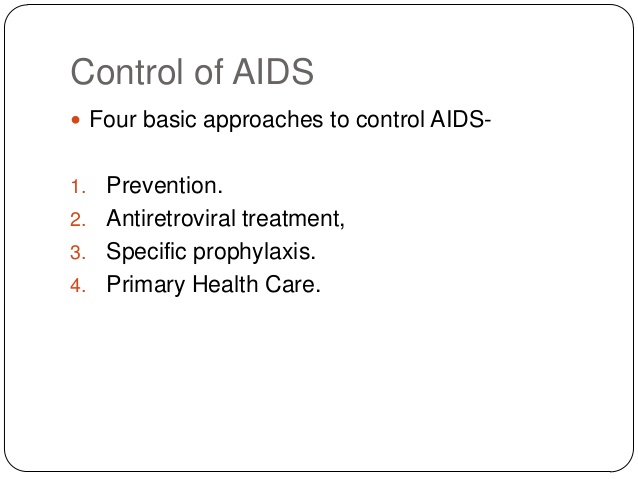 PREVENTION
EDUCATION
(b) PREVENTION OF BLOOD-BORNE HIV TRANSMISSION
EDUCATION
Avoid the use of shared razors and toothbrushes. 
Intravenous drug users should be informed that the sharing of needles and syringes involves special risk. 
Women suffering from AIDS or who are at high risk of infection should avoid becoming pregnant, since infection can be transmitted to the unborn or newborn. 
All mass media channels should be involved in educating the people on AIDS, its nature, transmission and prevention.
PREVENTION OF BLOOD-BORNE HIV TRANSMISSION
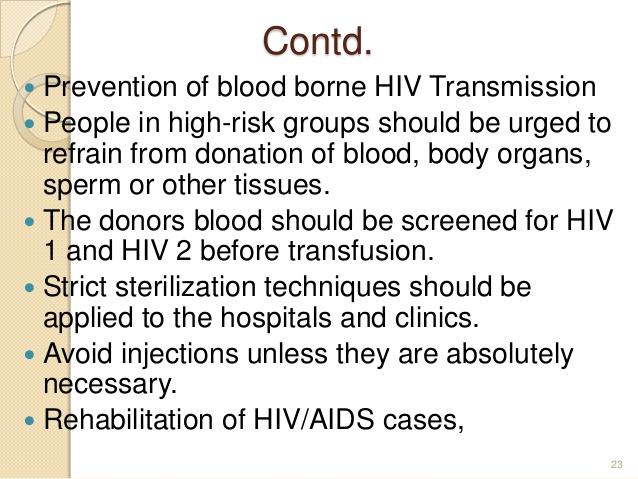 2. Antiretroviral treatment
Antiviral chemotherapy have proved to be useful in prolonging the life of severely ill patients.
The availability of agents in combination suppress HIV replication. 
Patients who achieve excellent suppression of HIV generally have stabilization or improvement of their clinical course which results from partial immunologic reconstitution and a subsequent decrease in complications of immunosuppression.
3. Specific prophylaxis
Prophylaxis against oppurtunistic infections.
Primary prophylaxis against P. carinii pneumonia should be offered to patients with CD4 count below 200 cells/μL.
M. auium complex occurs in at least one-third of AIDS patients.
Prophylaxis against M. tuberculosis
Kaposi's sarcoma might be treated in some stage with interferon, chemotherapy or radiation. 
Cytomegalovirus retinitis can be controlled. 
Esophageal candidiasis or recurrent vaginal candidiasis can be treated.
 Herpes simplex infection and herpes zoster can be treated
4. Primary health care
Because of its wide-ranging health implications, AIDS touches all aspects of primary health care, including mother and child health, family planning and education. 
Integration into country's primary health care system is essential.
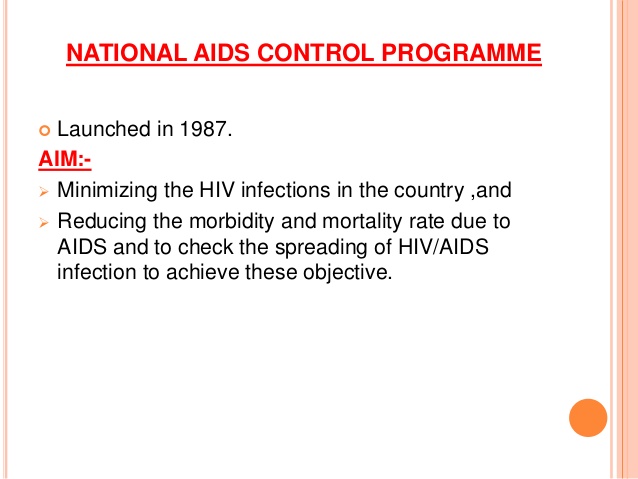